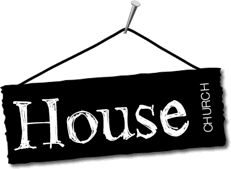 What is it?
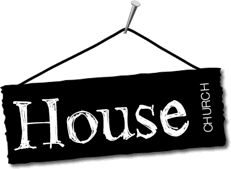 Smaller groups which are essential for true worship and fellowship.
House churches are the exclusive pattern of the New Testament.
Eliminate “church of Christ” as the identity of their gatherings. 
Make the Lord's Supper part of “fellowship” meals. 
Churches must be “relational” or socially based, rather than “doctrinal.”
Casual atmosphere in dress and action.
Worship must be mutually participatory rejecting all preaching or declarative teaching. 
Reject any “office” (elders) to which other members are to submit. 
Eliminate a weekly contribution and any ongoing treasury in favor of giving only on special occasions for a particular need.
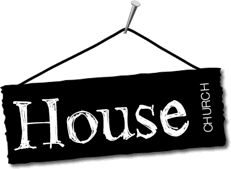 Division
Tampa, Florida
Houston, Texas
Nashville, Tennessee
Florence, Kentucky
Bowling Green, Kentucky
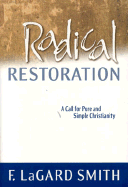 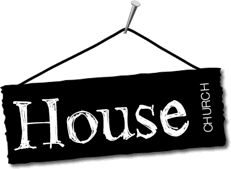 “But isn’t it possible to work within the system to bring about any necessary changes?”

“. . . The rudimentary concerns which we will discuss . . . Simply cannot be resolved without radically restructuring the church as it presently functions. Indeed, not so much restructuring it, but actually dismantling it by means of recapturing its original definition and meaning” (pgs. 36-37).
A Divisive
Agenda
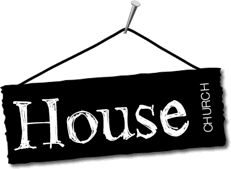 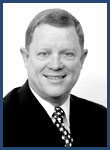 J. Stephen
Sandifer
Abilene
Lectureship 2002
A Theology of Eating
Assembling to Break Bread
Pinch and Sip in Silence
“Our traditions are so entrenched that we face the same problems Luther, Calvin, Wesley and others did. Change is feared and resisted. A push to correct and restore overnight will result in a church split . . . 
“It is important to educate your elders/leaders first. There is nothing like starting something and then finding that Sister Suzie corners an elder and objects, so he shuts the whole thing down.” (“Pinch and Sip”)
A Divisive
Agenda
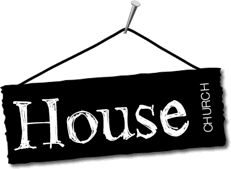 In one Local Church
House Church Proponents
Began to infiltrate and carve out supporters.
40 People left; church divided!
“Need to make changes, such as all giving testimonies before observing the Lord’s Supper,” 
“Too stiff, need to become more casual.” 
Set out to dissolve the eldership and get rid of the preacher.
Began to disseminate LaGard Smith’s  “Radical Restoration.”
Three families came and gravitated to each other—very friendly & appeared to be very “spiritually minded.”
Begin to ask: “What do you think about the elders and the preacher?”
Begin to attack every aspect of worship:
“Giving is not an act of worship,” 
“Assemblies not spiritual enough,”
Began to make calls and write letters attacking the elders and the church.
The name “church of Christ” is prejudicial, leave it off signs and advertisements.
The church is not spiritual enough and too traditional.
The church needs to become more relational and less doctrinal.
“Declarative” preaching / teaching should be rejected in favor of “mutual participatory” involvement.
Envision a church without walls.
Stone-Campbell tradition.
“Needs driven” contribution.
Use of “prejudicial phrases.”
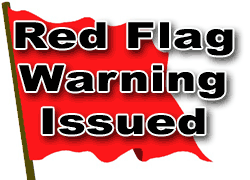 “Pinch and Sip”
“Stale Worship”
“Structured Ritual”
“Official Clergy”
“Sacrosanct Tradition”
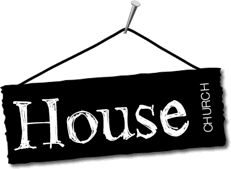 What Do They Do?
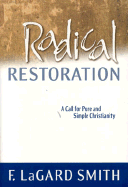 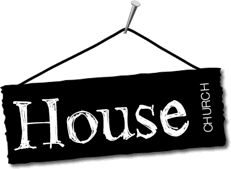 “What all of this suggests is that the primitive church had an intimacy, informality, and degree of mutual participation largely foreign to our own experience . . . The gathered assemblies of the primitive church appear to have been far more participatory than what we experience; and, almost of necessity, therefore, more spontaneous and informal . . . Just as a family interacts with one another around the house, in the house churches of the first century the family of God actively participated with one another in their mutual worship.” (Radical Restoration, pg. 152, 153).
A THANKSGIVING CELEBRATION

“. . . Then we eagerly filled our plates and scattered all over the house . . . All afternoon, the talking and laughter never seemed to stop . . .” (Radical Restoration, pg. 145).
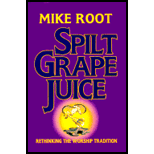 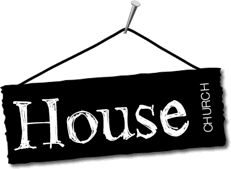 ~ ALL OF LIFE IS WORSHIP ~
	“Our lives become worship to God.” (p 20).
	“Now, we are a ‘living sacrifice,’ and as such are constantly worshiping God.” (p 21)
	“Worship is the cup of cold water given on Tuesday as well as the cup of grape juice taken on the first day of the week.” (p 25)
~ ALL OF LIFE IS WORSHIP ~
“When we think of worship, we should think of living for God and not have mental pictures of buildings, reverent atmospheres, long faces and structured acts. Worship is synonymous with sacrifice, praise, obedience and service.” (p 25)
“In the New Testament they never mentioned ‘going to worship,’ ‘having a worship service,’ or performing ‘acts of worship.’” (p 25)
Such biblical confusion
leads to:
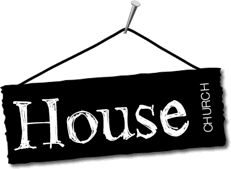 Anything is Permitted—“In this regard, perhaps the most universally-overlooked feature of the Lord's Supper as practiced in the primitive church is that - from all appearances - it was observed in conjunction with a fellowship meal. That is, a normal, ordinary meal with the usual variety of food. However, unlike normal, ordinary meals, this combined table fellowship and memorial was shared among the disciples for the special purpose of strengthening, not just their physical bodies, but their common bond in the spiritual body of Christ…” (LaGard Smith, Radical Restoration, pgs. 128, 129).
Handclapping
Casual / Informal / laid-back Worship— “When believers came together in each other’s houses as churches their corporate worship and sharing together was completely spontaneous with no one leading from the front . . . All present are free to take part without the controlling presence of anyone leading the proceedings.” (www.house-church.org)
Women w/leading roles
“Shorts” & Coffee
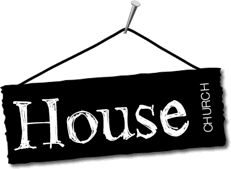 Restoration Is Not Radical, It Is Ongoing . . .
2 Kings 22; 23
Nehemiah 8
Failure
Hebrews 2:1-3
Seeds of Apostasy
Colossians 3:17
Acts 20:29-30
2 Timothy 4:1-5
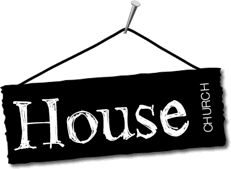 First Generation: Has Spoken Understanding (BCV)
Second Generation: Has Unspoken Understanding
Third Generation: Has Unspoken Misunderstanding
Fourth Generation: Has Spoken Misunderstanding
“. . . the 'Churches of Christ' as we know them are denominational in name and practice, and thereby fundamentally flawed” (LaGard Smith, Radical Restoration, p 268).